Unit 5:Wonders of Viet Nam
Lesson 2: A closer look 1
TEACHER: NGUYEN THU HANG
VOCABULARY
* Vocabulary:
- picturesque /ˌpɪktʃəˈresk/ (adj)
: đẹp (phong cảnh)
- astounding /əˈstaʊndɪŋ/ (adj)
: làm sững sờ
- administrative /ədˈmɪnɪstrətɪv/ (adj)
: hành chính
: pháo đài
- fortress/ˈfɔːtrəs/ (n)
: sự công nhận
- recognition /ˌrekəɡˈnɪʃn/(n)
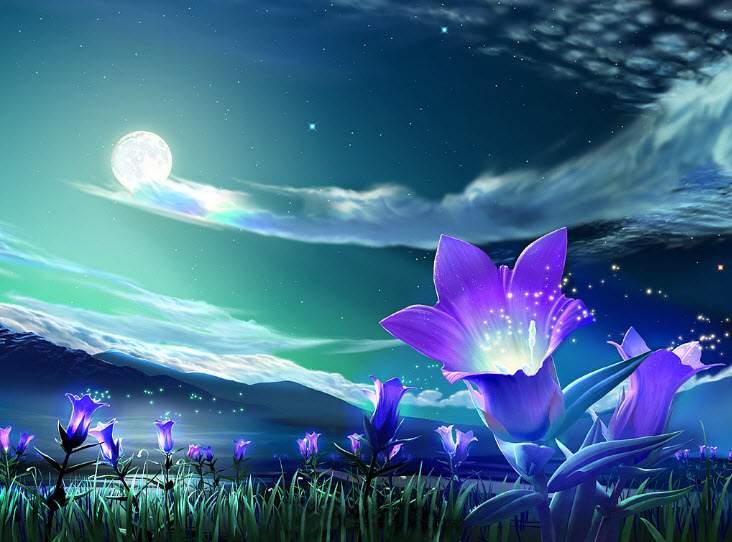 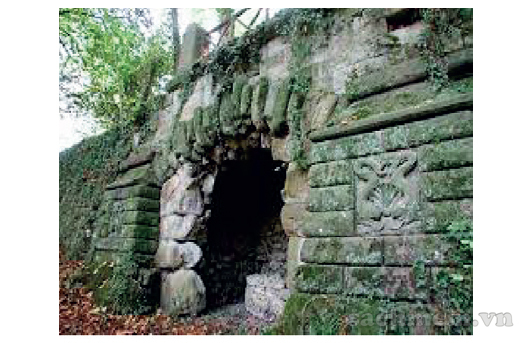 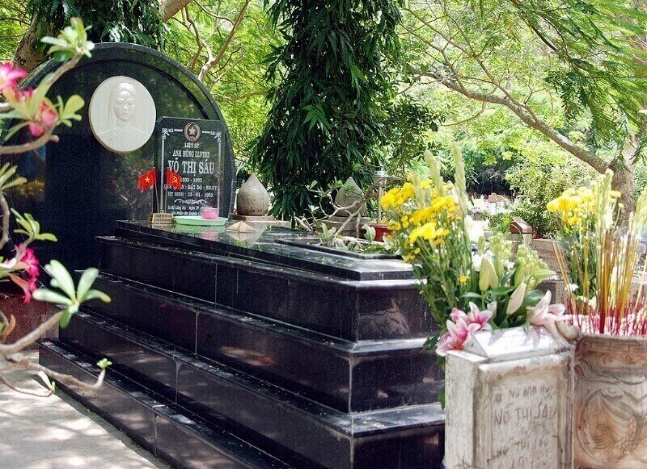 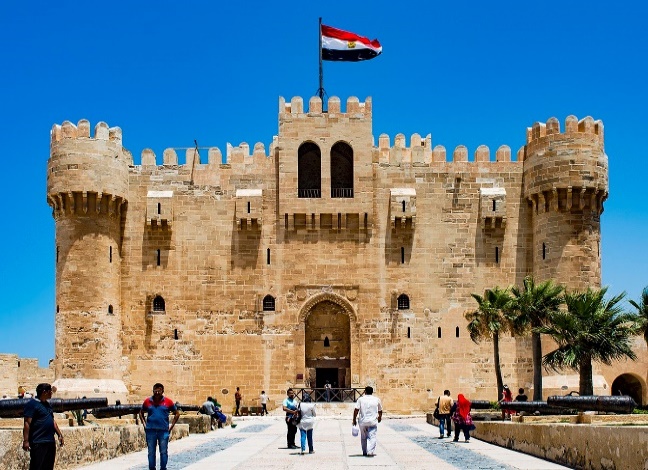 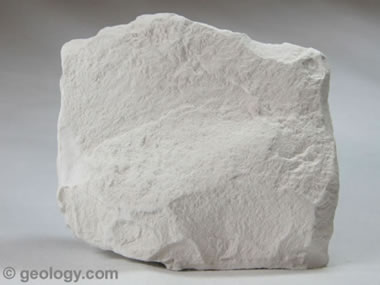 - tomb /tuːm/ (n)
: ngôi mộ
:hang lớn, động
- cavern /ˈkævən/ (n)
: đá vôi
- limestone /ˈlaɪmstəʊn/ (n)
Vocabulary
 Write the words with the correct pictures.
A. cavern		  B. limestone		C. fortress
D. tomb		  E. citadel			F. sculpture
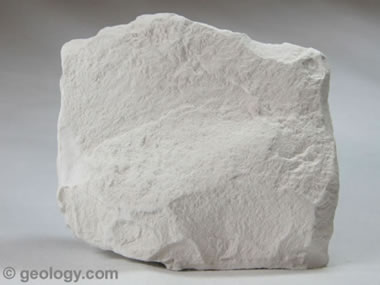 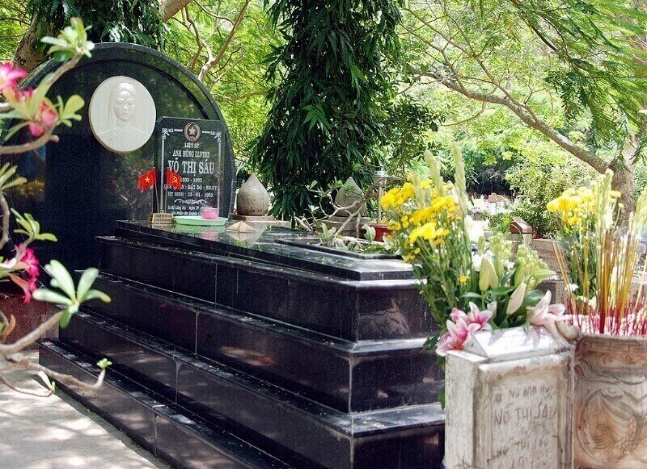 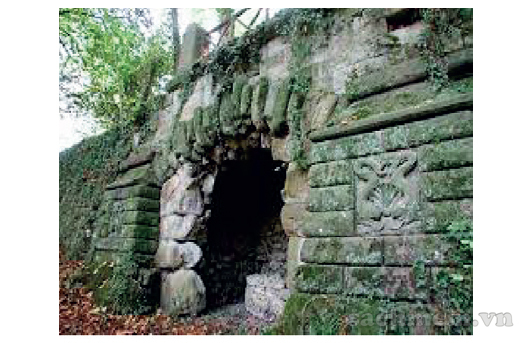 1._ _ _ _ _ _ _ _ _   2._ _ _ _ _ _ _ _ _   3._ _ _ _ _ _ _ _ _
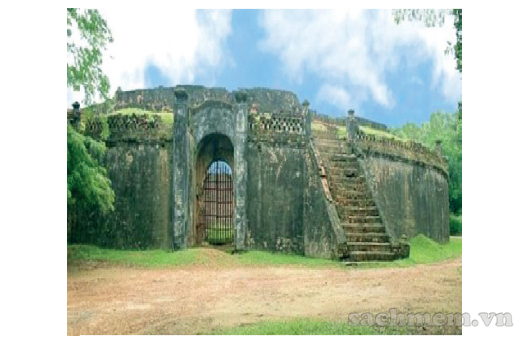 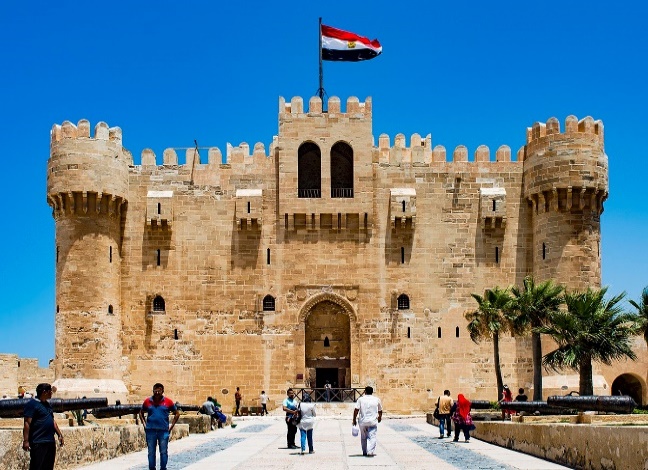 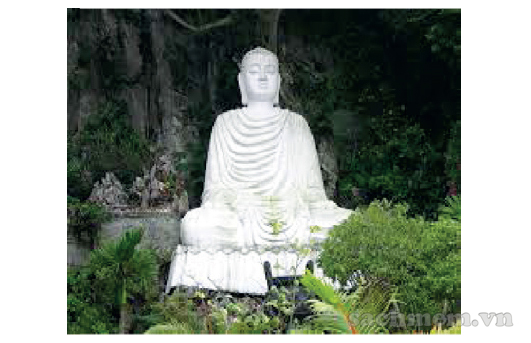 4._ _ _ _ _ _ _ _ _   5._ _ _ _ _ _ _ _ _   6._ _ _ _ _ _ _ _ _
pháo đài
fortress
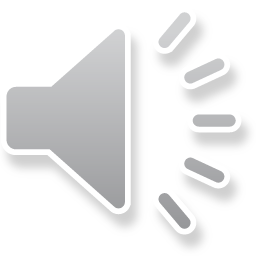 làm sững sờ
astounding
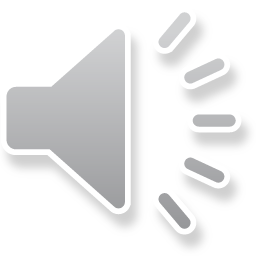 hành chính
administrative
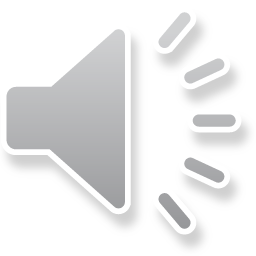 đẹp (phong cảnh)
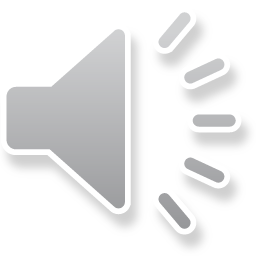 picturesque
sculpture
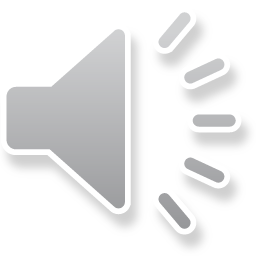 nghệ thuật điêu khắc
recognition
sự công nhận
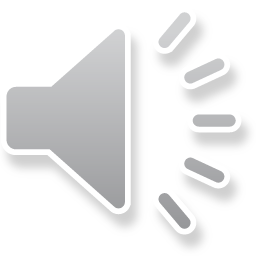 tomb
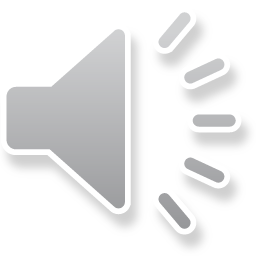 ngôi mộ
cavern
hang lớn, động
đá vôi
limestone
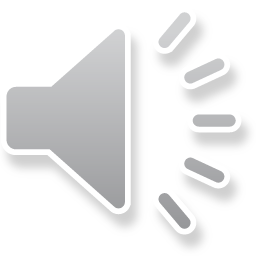 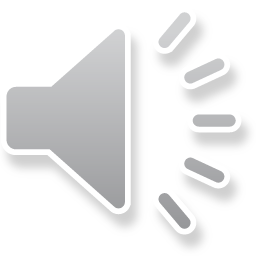 Vocabulary
 Write the words with the correct pictures.
A. cavern		  B. limestone		C. fortress
D. tomb		  E. citadel			F. sculpture
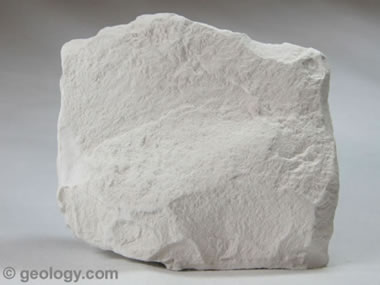 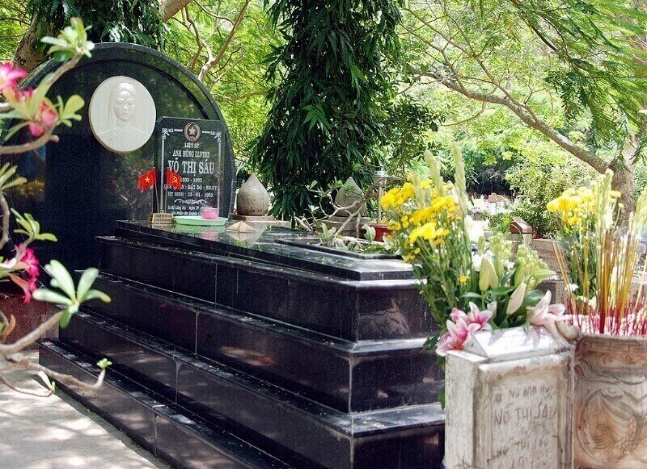 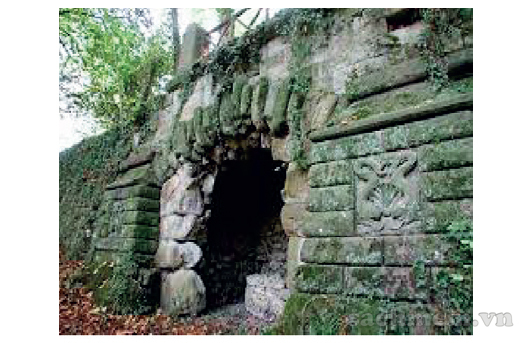 A. limestone
D. tomb
A. cavern
1._ _ _ _ _ _ _ _ _   2._ _ _ _ _ _ _ _ _   3._ _ _ _ _ _ _ _ _
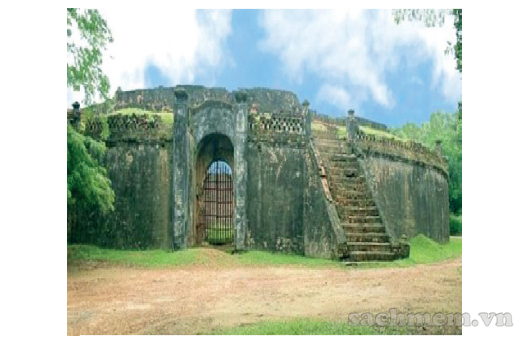 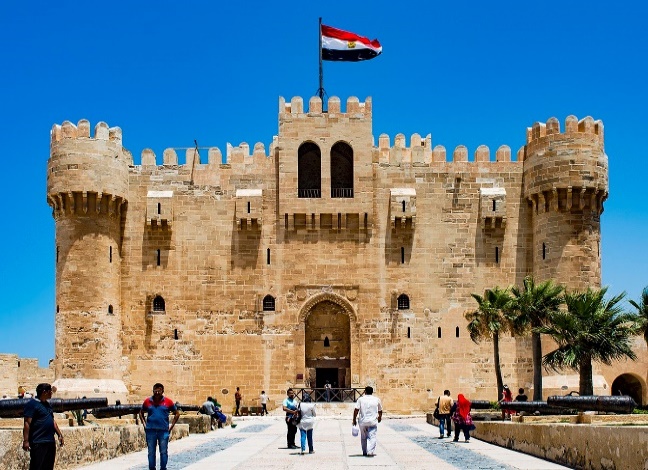 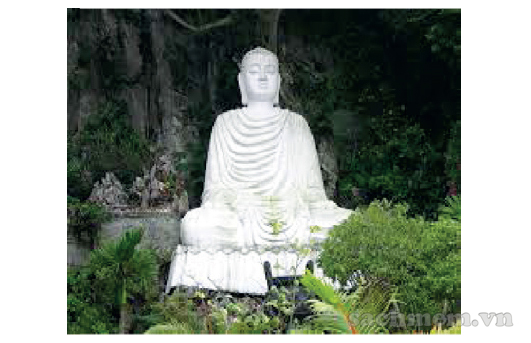 E. citadel
C. fortress
B. sculpture
4._ _ _ _ _ _ _ _ _   5._ _ _ _ _ _ _ _ _   6._ _ _ _ _ _ _ _ _
2. Fill in each blank with a suitable adjective from the box.
geological		located/ situated		picturesque
astounding		administrative
1. The hotel is beautifully_ _ _ _ _ _ _ _ _ _ _in a quiet 
    spot near the river.
2. It is a quiet fishing village with a _ _ _ _ _ _ _ _ _ _ _ 
    harbour.
3. The original size of the Forbidden City is _ _ _ _ _ _ _ _ _ 
   - it’s hard to believe.
4. This book is about _ _ _ _ _ _ _ _ _ _ _ features of Viet 
    Nam.
5. Ha Noi is the _ _ _ _ _ _ _ _ _ _ _ centre of our country.
2. Fill in each blank with a suitable adjective from the box.
geological		located/ situated		picturesque
astounding		administrative
1. The hotel is beautifully_ _ _ _ _ _ _ _ _ _ _in a quiet 
    spot near the river.
2. It is a quiet fishing village with a _ _ _ _ _ _ _ _ _ _ _ 
    harbour.
3. The original size of the Forbidden City is _ _ _ _ _ _ _ _ _ 
   - it’s hard to believe.
4. This book is about _ _ _ _ _ _ _ _ _ _ _ features of Viet 
    Nam.
5. Ha Noi is the _ _ _ _ _ _ _ _ _ _ _ centre of our country.
located/ situated
picturesque
astounding
geological
administrative
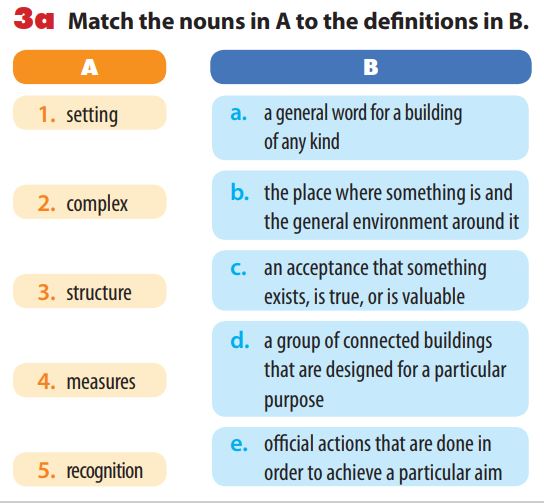 a. a general word for a building 
    of any kind
1. setting
b. the place where something is and
   the general environment around it
2. complex
c. an acceptance that something
   exists, is true, or is valuable
3. structure
d. a group of connected buildings
   that are designed for a 
   particular purpose
4. measures
e. official actions that are done in
   order to achieve a particular aim
5. recognition
b. Now use the nouns in 3a to complete the sentences.
2. complex
3. structure
1. setting
4. measures
5. recognition
1. This_ _ _ _ _ _ _ _ _ _has been standing since the 15th 
    century.
2. The government must take _ _ _ _ _ _ _ _ _ _ to preserve 
    historical sites in the area.
3. I like a hotel in a beautiful _ _ _ _ _ _ _ _ _ _ of 
    landscaped gardens.
4. The Imperial Citadel of Thang Long is a _ _ _ _ _ _ _ _ _ _ 
    that consists of royal palaces and monuments.
5. There is a growing _ _ _ _ _ _ _ _ _ _ that protecting 
    natural wonders has financial benefits as well as cultural 
    importance.
PRONUNCIATION
1
Pronunciation
Stress on short words in sentences
4. Listen and repeat, paying attention to the words in red in each pair of sentences.
1.	A: This is a solution, but not the only one.	B: Attempts to find a solution have failed.
2.	A: I’m fond of bananas.	B: Bananas are what I’m fond of.
3.	A: It’s not trick and treat; it’s trick or treat.	B: I need Peter and Mary or John and Nick to 	help me.
4.	A: It’s good but expensive.	B: You shouldn’t put ‘but’ at the end of the 	sentence.
a
a
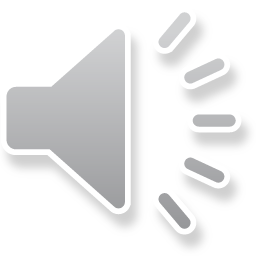 of
of.
and
or
and
or
and
but
‘but’
Remember!
Short words like articles (a, an, the), conjunctions (and, or), and prepositions (at, of, to) are usually unstressed or in the weak form. However, we use these short words in the strong form in the following cases:
When the short words are used at the end of sentences.
Example:	What are you playing at?
		Mary is the person I’m looking for.
When the short words are used for emphasis or contrast.
Example:	This is the place to eat.
		It’s not a solution, but the solution
When the short words are used for citation.
Example:	You should put ‘and’ at the end of the sentence.
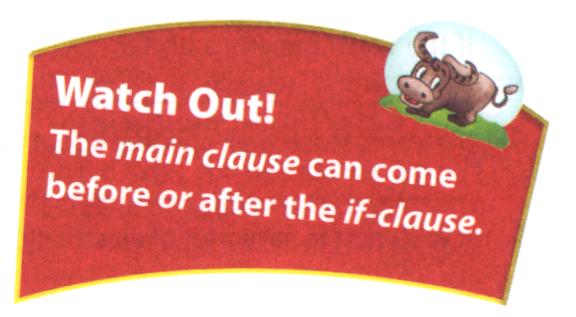 5. Read the mini-talks and underline the short word (for, the, from, and, but, at, of, to) you think use the strong form.
Then listen and check.
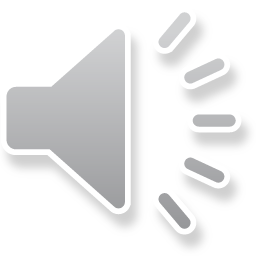 Ex: A: Who are you looking for?
     B: Peter is the person I’m looking for.
1.	A: Where are you from? 	B: I’m from Ha Noi.
2.	A: Can you come and check this paragraph for 	me? 	B: It’s OK but you shouldn’t use ‘and’ at the 	beginning of the paragraph.
3.	A: Did you ask her to join our group? 	B: I’ve asked her several times but she doesn’t 	want to.
4.	A: Is this letter from Peter? 	B: No, the letter is to him, not from him.
WRAP UP
REMEMBER WHAT HAVE YOU LEARNT TODAY!
HOME WORK
- Learn by heart new words.
- Do all the exercises again
- Prepare Unit 5 : A closer look 2
DELIVERY SERVICE
Your shipping company
DELIVERY SERVICE
Your shipping company
THANKS!